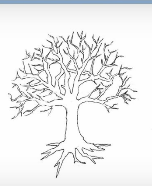 01.11.2018
1
«Индивидуальные образовательные маршруты, индивидуальные программы развития и индивидуально- ориентированные образовательные программы с учетом личностных и возрастных особенностей учащихся»
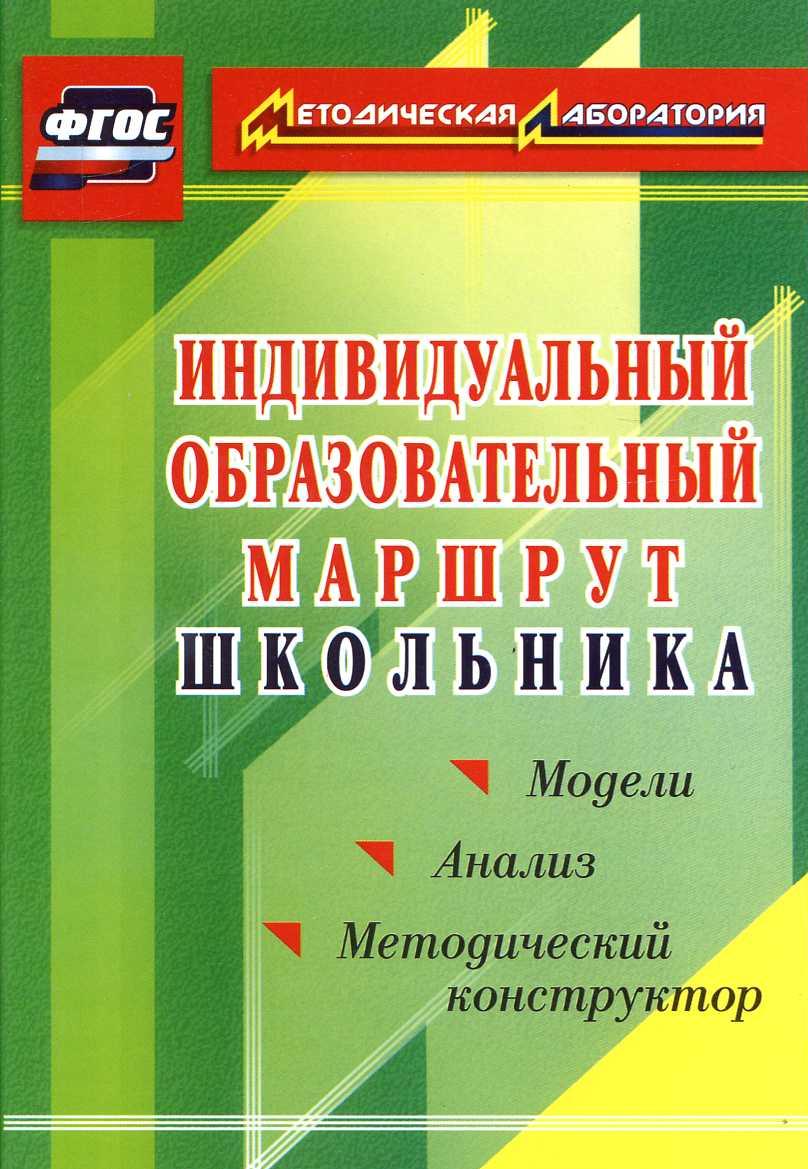 01.11.2018
2
Современная школа осуществляет работу с уч-ся на основе:
уважения личного достоинства каждого воспитанника, его индивидуальных жизненных целей, запросов и интересов;
ориентируется не только на подготовку к будущей жизни, но и на обеспечение полноценного проживания каждого возрастного этапа в соответствии с его психофизиологическими особенностями.
01.11.2018
3
01.11.2018
4
Индивидуальный маршрут - это  учет психологических и индивидуальных особенностей ребёнка, его интересов, жизненной позиции, уровня обучаемости.
 
Индивидуальный маршрут выстраивается во взаимодействии педагога и психолога.
01.11.2018
5
«индивидуальный образовательный маршрут» 
«индивидуальный учебный план»
«индивидуальная образовательная траектория»
«индивидуальная образовательная программа»
01.11.2018
6
01.11.2018
7
Цель ИОМ:
Компенсация учебных трудностей;
Расширение сферы знаний применительно к определенной учебной дисциплине.
01.11.2018
8
Индивидуальная образовательная траектория
Направления реализации:
содержательный (вариативные учебные планы и образовательные программы, определяющие индивидуальный образовательный маршрут);
деятельностный (специальные педагогические технологии); 
процессуальный (организационный аспект).
01.11.2018
9
Индивидуальный учебный план выполняет функцию прогнозирования для старшеклассника– «Я выбираю предметы для изучения»

индивидуальная образовательная программа выполняет функцию проектирования для старшеклассника– «Я составляю программу образовательной деятельности» 

 индивидуальный образовательный маршрут конструирует образовательную деятельность – «Я определяю, в какой последовательности, в какие сроки, какими средствами будет реализована образовательная программа».
01.11.2018
10
Принципы проектирования ИОМ:
Принцип систематической диагностики;
 дифференцированного (индивидуального) подбора педагогических технологий;
 контроля и корректировки;
систематичности наблюдений;
Принцип пошаговой фиксации.
01.11.2018
11
Обязанности учителя, обеспечивающего индивидуальный образовательный маршрут:
Оценка готовности ребёнка к переходу на обучение по индивидуальному образовательному маршруту.
 Выбор совместно с учеником индивидуального образовательного маршрута.
  Корректировка образовательного маршрута.
 Контакты с родителями ученика.
  Подведение результатов.
01.11.2018
12
Алгоритм создания индивидуального образовательного маршрута
1. Исследования обучающихся, анализ состояния:
   -  диагностика базового (стартового) уровня и выявление  индивидуальных особенностей обучающегося; 
  -   дифференциация обучающихся;
2. Постановка совместно с обучающимся цели и определение образовательных задач. Определение  срока действия маршрута.
3. Отбор содержания образовательного маршрута
4. Определение модели образовательного процесса 
5. Планирование и созданием индивидуальной образовательной программы и определение результатов ее реализации.
6. Образовательная деятельность в рамках индивидуального образовательного маршрута.
7. Диагностика текущих результатов и возможная коррекция индивидуального образовательного маршрута.
8. Подведение итогов работы
01.11.2018
13
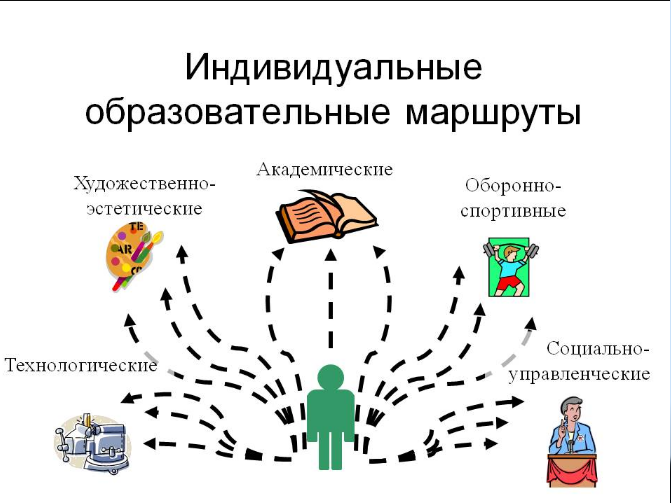 01.11.2018
14
01.11.2018
15
01.11.2018
16
Индивидуальный образовательный маршрут (траектория) - это структурированная программа действий ученика на некотором фиксированном этапе его обучения.
01.11.2018
17
Формы  организации   деятельности  ученика  во время работы  по  индивидуальному  маршруту:
1)Занятия  в  классе.

2)Групповые  занятия.

3)Самостоятельное  изучение  материала.

4) Домашняя  самостоятельная  работа.
01.11.2018
18
Лист   индивидуального маршрута обученияФИО_________________________________________________________________________Ученика (цы) ______ класса МКОУ СОШ…..на _______/_______ учебный год
Кл. рук.                  ______________/___________ /
Ученик (ца)                ________________/____________/
Родитель                 _________________/______
01.11.2018
19
4 вариативных образовательных маршрута:
для учащихся с опережающими темпами развития;
 для учащихся с ослабленным здоровьем;
 для учащихся с низким уровнем учебной мотивации и трудностями в обучении;
  для одаренных учащихся с различными специальными способностями.
01.11.2018
20
Алгоритм составления плана работы
 по индивидуальному образовательному
 маршруту
Диагностика ОУУН
01.11.2018
21
2. Выявление причин низкой успеваемости.Причины низкой успеваемости:
переход на другой УМК
   несформированность самоконтроля
   отсутствие устойчивых мотивов учения
   проблемы в ЗУН ученика, вследствие   нерегулярности работы на уроке
бедность словарного запаса 
   общее недоразвитие речи   
    - несформированность познавательной деятельности.
01.11.2018
22
Алгоритм составления плана работы по индивидуальному образовательному маршруту
3. Определение направлений коррекционной работы:
	
    - ликвидация отставания по программе 
	- обогащение словаря и развитие речи;
	- формирование мотивов учебной деятельности;
01.11.2018
23
Алгоритм составления плана работы по индивидуальному образовательному маршруту
4. Составление планирования, подбор заданий, определение времени работы. 

Примерная схема составления тематического планирования индивидуального маршрута:
5. Подведение итогов (диагностика ОУУН)
01.11.2018
24
01.11.2018
25
Результат
научились самостоятельно самоорганизовываться на занятие
умеют планировать свою работу
могут оценить и проанализировать свою работу.
01.11.2018
26
Перспективы, открывающиеся перед учащимися:
уменьшается ежедневная нагрузка в разрезе домашних заданий;
даётся возможность каждому ребёнку попробовать свои силы в ситуации, где нет давящего авторитета учителя и внимания всего класса;
формируется умение применять знания в нестандартных ситуациях,  самостоятельно делать правильный выбор
 формируется правильная самооценка.
01.11.2018
27
Перспективы, открывающиеся перед родителем:
принимает активное участие в образовательном процессе;                     
  даёт возможность определить границу между знаниями и незнаниями своего ребёнка (карта движения по предмету);
   повышается уровень  контроля  над учебными достижениями своего ребёнка.
01.11.2018
28
Перспективы, открывающиеся перед педагогом:
освобождается время для других форм уроков;
  осваиваются новые формы уроков: презентации, мастерские, консультации;
   появляется возможность оказать индивидуальную помощь учащимся.
01.11.2018
29
Структура ИОМ
01.11.2018
30
01.11.2018
31
Будаева Н.А.  Разработка и оформление  индивидуального образовательного маршрута. Методическое пособие. Усть-Кут, 2015г., стр.27

 «Индивидуальные образовательные маршруты, индивидуальные программы развития и индивидуально- ориентированные образовательные программы с учетом личностных и возрастных особенностей учащихся»Шкарина Анна Михайловна учитель начальных классов
МБОУ Ясенецкая СШ
01.11.2018
32
Спасибо
 за внимание!
01.11.2018
33